Welcome slide 1
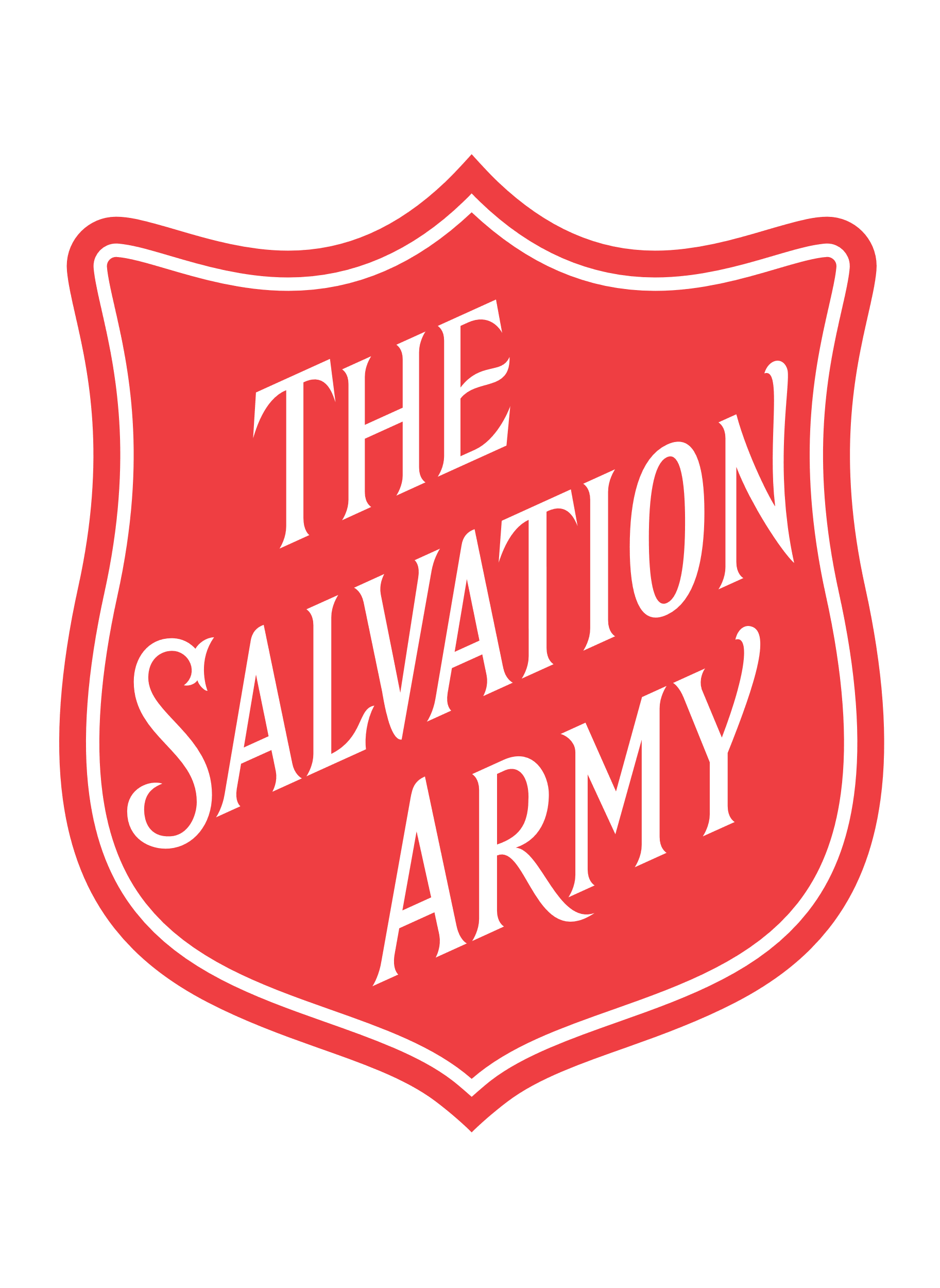 Welcome slide 2
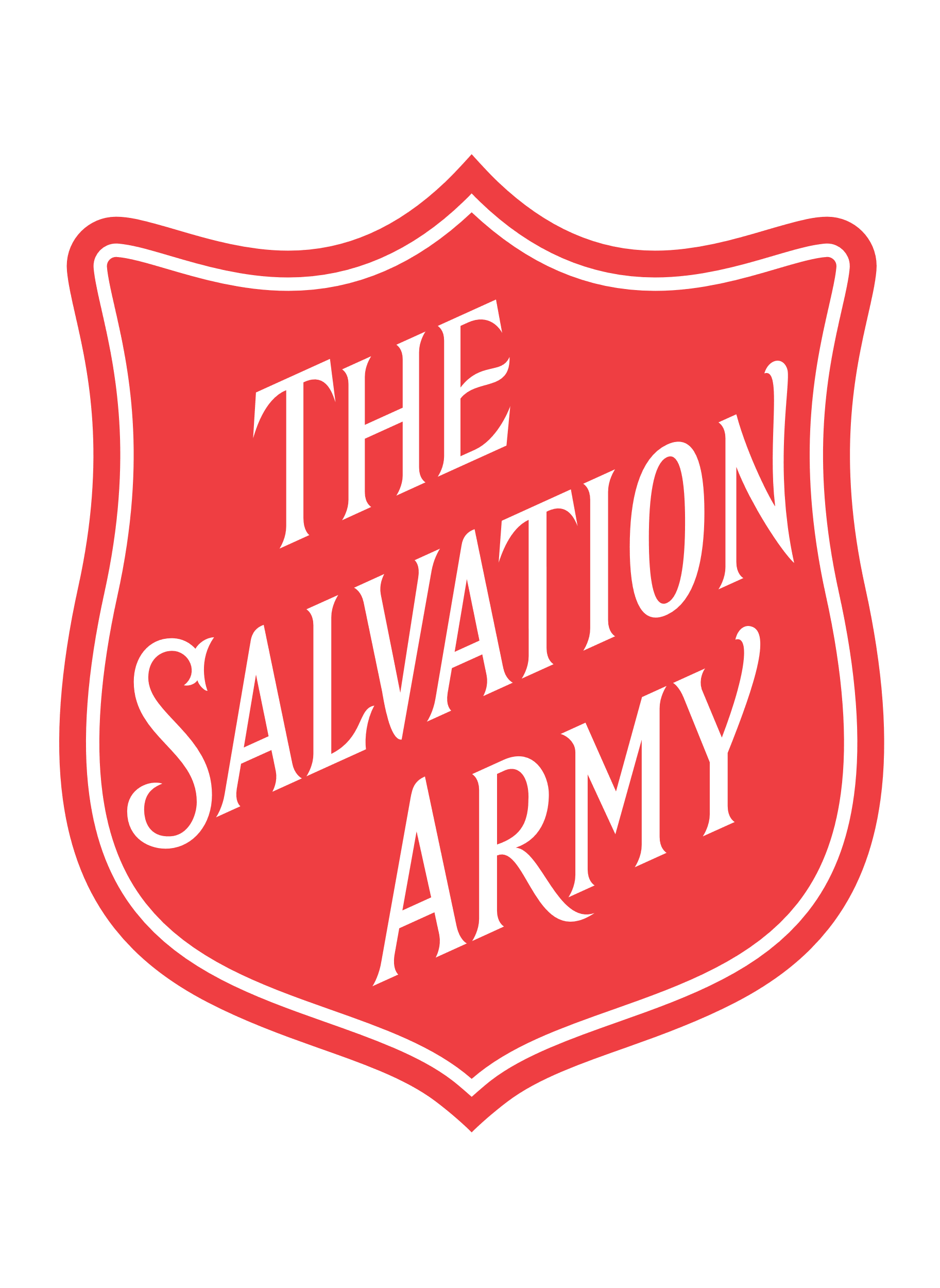 Add welcome text here
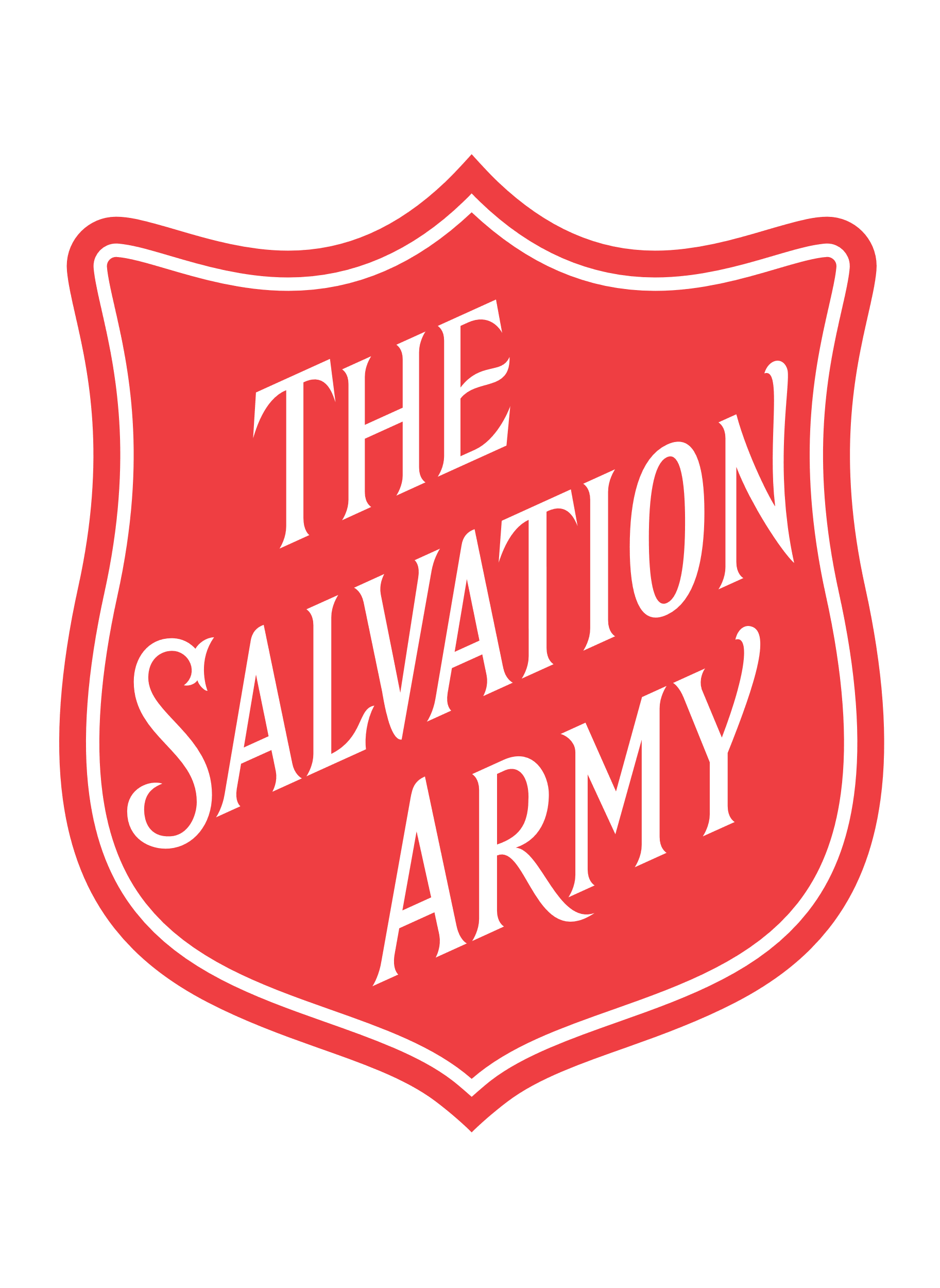 Add title here
Add subtitle here
End slide